The Giver Vocabulary from Chapters 1-4
Chapter 1 - 2
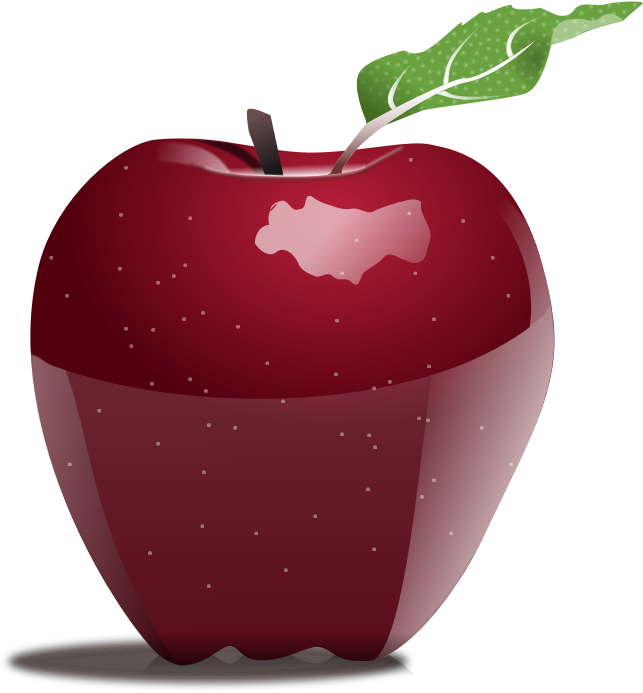 Synonyms/Definitions of Words
1. Grim – forbidding; threatening; serious; harsh
 
2. Jeering – teasing; mocking; ridicule
 
3. Wheedle – coax; persuade; convince 

4. Vital – necessary; important; essential  

5. Prominent – important; leading; in the forefront

6. Adherence – follow; comply; conform; submit  

7. Aptitude – strength; natural ability; talent
© Presto Plans
Chapter 5 - 6
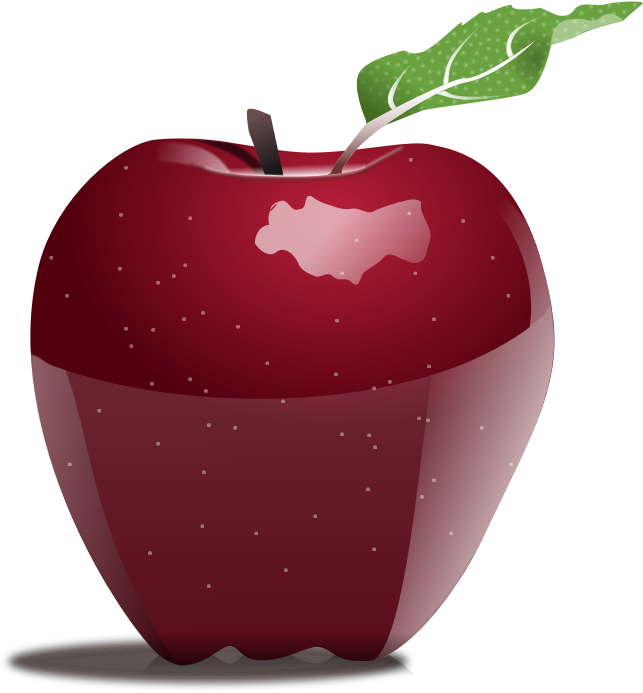 1. “His mother told of a dream fragment, a disquieting scene where she had been chastised for a rule infraction” (34). 
 
2. “The bicycle…would be a powerful emblem of moving gradually out into the community” (41) 
 
3. “’I want to get a good seat in the auditorium’ she prodded Lily to the front door and Jonas followed” (41).
© Presto Plans